Ca sert à quoi?
à indiquer le sujet 
ou l’attribut du sujet
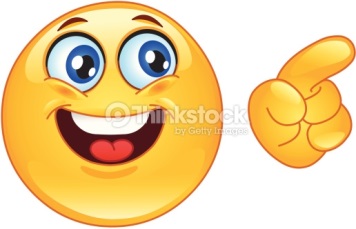 le nominatif
Quelle est la forme du GN correspondante?
	au singulier		au pluriel
1. Э́то но́в 	актри́с	 / но́в	 актри́с	. 
2. Э́то но́в	 актёр / но́в	 актёр	.
ы
ая
а
ые
ый
ы
ые
аprès prépositions :
в et на (si question куда) : c. de lieu →, 
через, за (en vue de)
сomplément de durée ou de fréquence : 
весь/каждый день, всю/каждую неделю,...
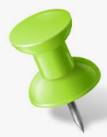 Ca sert à quoi?
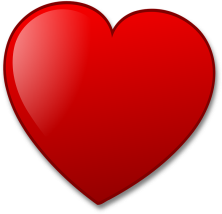 à indiquer le COD
l’accusatif
Quelle est la forme du GN correspondante?
	au singulier		au pluriel
ых
Режиссёр ждёт но́в     актри́с  / 	но́в	  актри́с mais 
						но́в 	пье́с	.

2. Режиссёр ждёт но́в	  актёр	 mais но́в     фильм  / 	но́в      актёр     mais 							но́в	 фи́льм	   .
ую
у
ы
ые
а
ов
ых
ый
ого
ые
ы
аprès prépositions у, около, (не)далеко от, из, с (provenance), для, без, из-за, до, после, во время, мимо, среди...
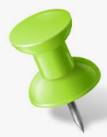 Ca sert à quoi?
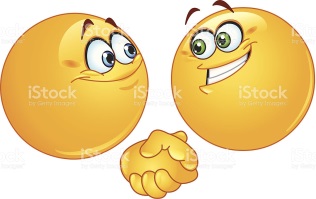 à indiquer le complément du nom
le génitif
Quelle est la forme du GN correspondante?
	
au singulier		au pluriel
1. Э́то рабо́та но́в	 актри́с	 / но́в      актри́с.
2. Э́то рабо́та но́в	  актёр  / но́в	 актёр	.
ы
ой
ых
а
ых
ов
ого
аprès prépositions к, по, благодаря, вопреки
après verbes	звонить, помогать, служить, мешать, 
		удивляться, радоваться
tournures impersonnelles
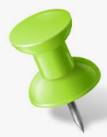 Ca sert à quoi?
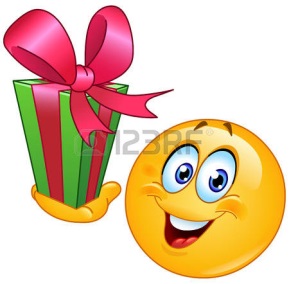 à indiquer le destinataire de l’action
le datif
Quelle est la forme du GN correspondante?
	
au singulier		au pluriel
1. Он звони́т но́в     актри́с  / но́в       актри́с	.
2. Он звони́т но́в	  актёр   / но́в	    актёр	.
е
ой
ым
ам
у
ам
ым
ому
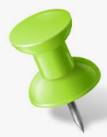 аprès с (avec), над, под, перед, за (derrière), между, 
аprès verbes	быть, становиться, казаться, оставаться
	заниматься, интересоваться, увлекаться, гордиться, любоваться
	руководить, управлять, владеть
	меняться
Ca sert à quoi?
à indiquer le moyen par lequel l’action est réalisée
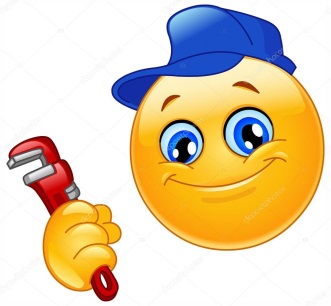 l’instrumental
Quelle est la forme du GN correspondante?	
au singulier		au pluriel
1. Он разгова́ривает с но́в	     актри́с     / с но́в	       актри́с	    .
2. Он разгова́ривает с но́в	     актёр      / с но́в	      актёр	.
ой
ой
ыми
ами
ым
ом
ыми
ами
Ca sert à quoi?
à former 
des compléments 
après les prépositions
в, на, о(б)
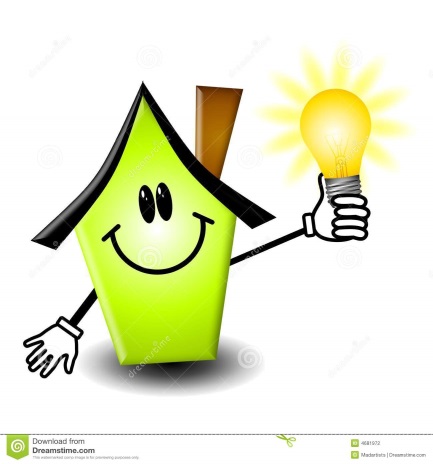 le prépositionnel
Quelle est la forme du GN correspondante?
	
au singulier		au pluriel
ах
1. Он говори́т о но́в	   актри́с   / о но́в     актри́с	     .
2. Он говори́т о но́в	   актёр   / но́в	 актёр	.
е
ых
ой
ом
ых
е
ах
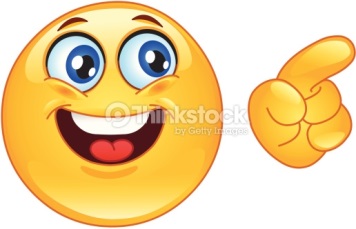 Quel est ce cas?
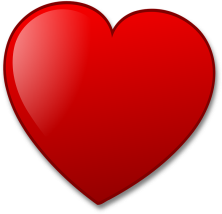 A quoi sert-il?
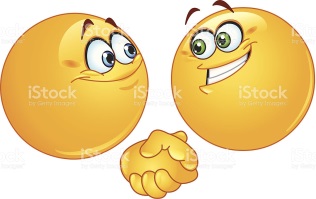 Je forme une phrase avec ce cas...
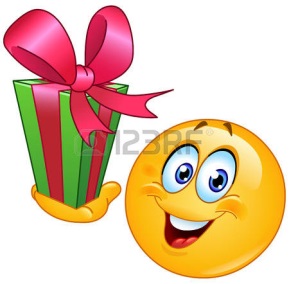 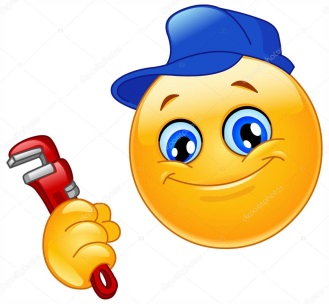 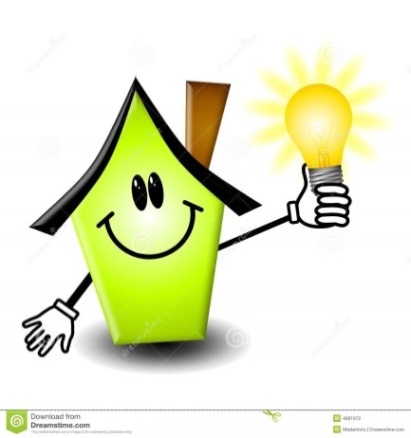